В филиале МБДОУ «Детский сад № 43» – «детский сад № 41»  организована работа  3-х  семейных гостиных
Цель данной формы работы: добиться высокого уровня взаимодействия детского сада и семьи путем активного участия родителей в педагогическом процессе; гармонизация детско - родительских отношений.
Задачи: 
- формирование у родителей способности понять потребности ребёнка, сделать его счастливым; умение видеть перспективы его развития;
- формирование у детей уверенности в себе и в своих силах, а так же позитивного отношения к себе, взрослым и к окружающему миру.
-   формирование у родителей осознанного отношения к собственным взглядам и установкам в воспитании ребенка;
-   поддержание интереса родителей к внутреннему миру своего ребенка.
«Семейная гостиная»«Рукотворушка»
Анкетирование «Какое место в семье занимает народное творчество?»
Мастер- класс «Народная игрушка»
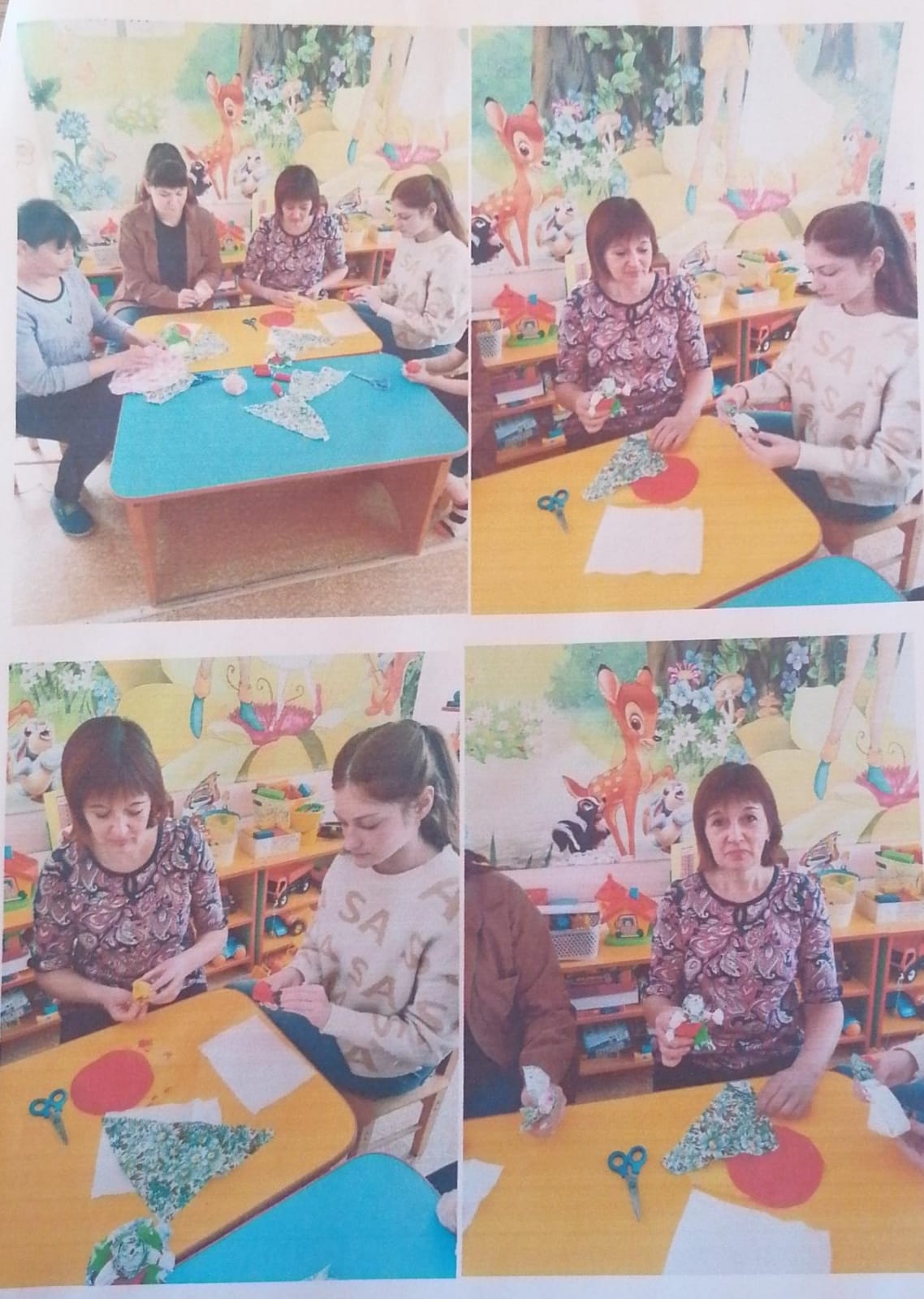 «Делимся семейным опытом. В каждой семье свои традиции»
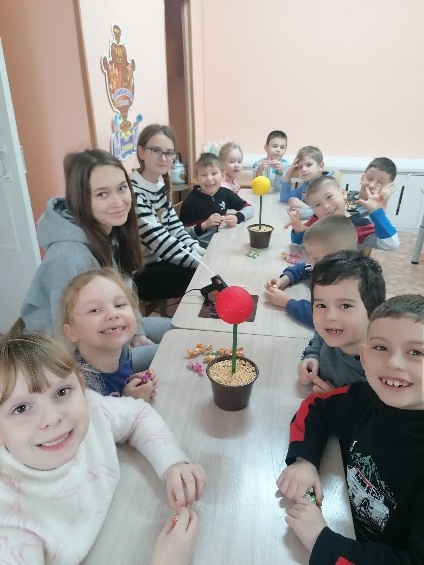 Творческий конкурс «Светлая пасха»
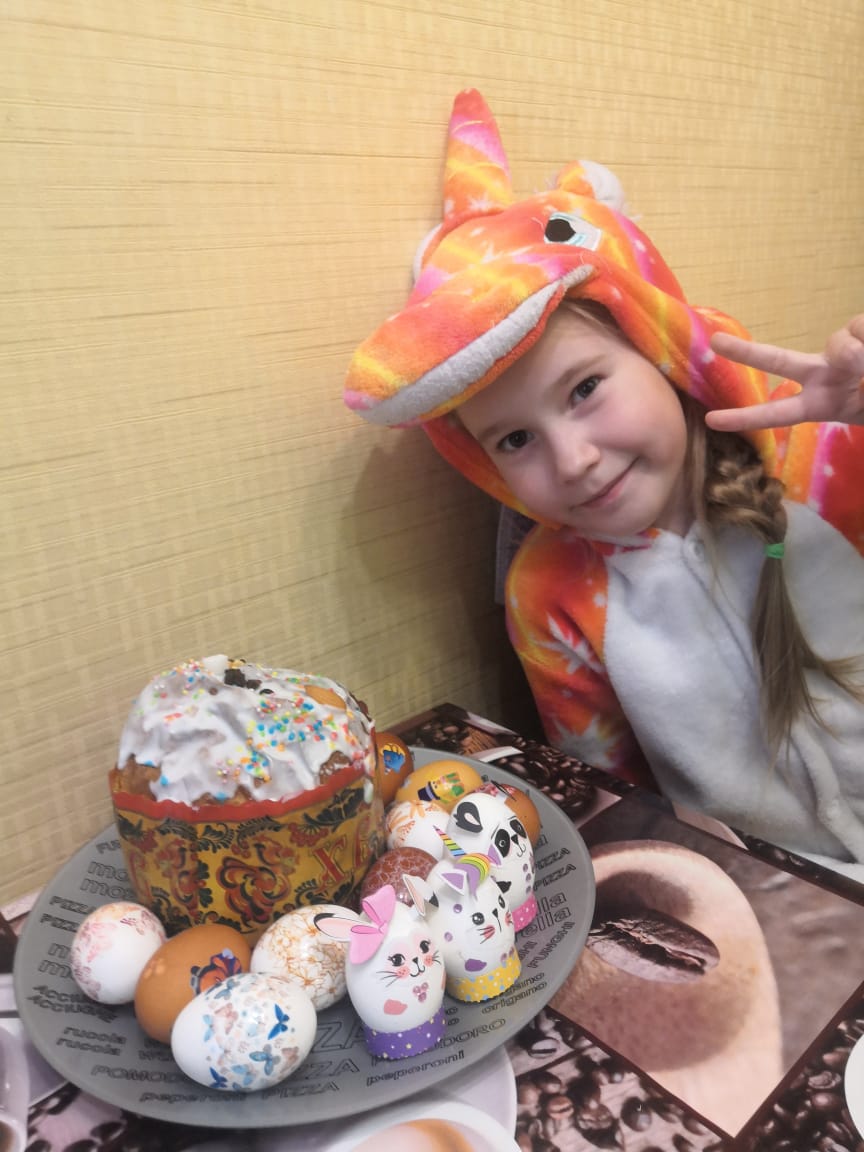 «Семейная гостиная»«Бирюльки»
Конкурсы творческих работ и выставки: « Детский валенок», «Народная игрушка», «Светлое Воскресение».
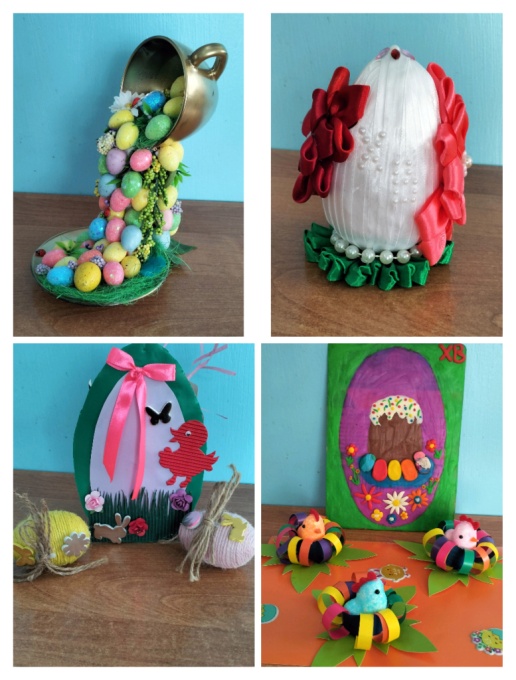 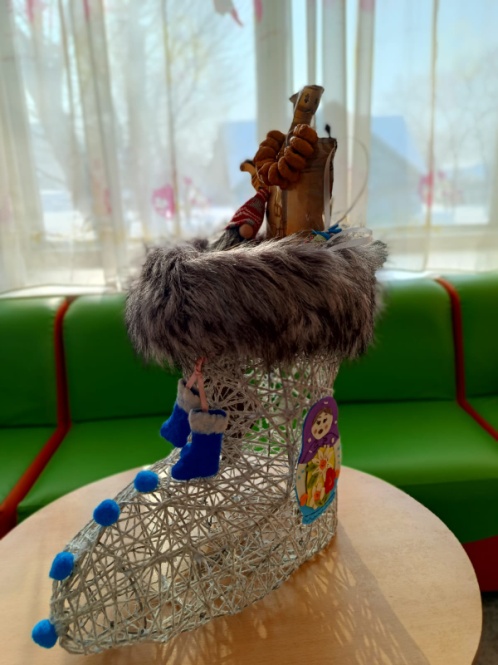 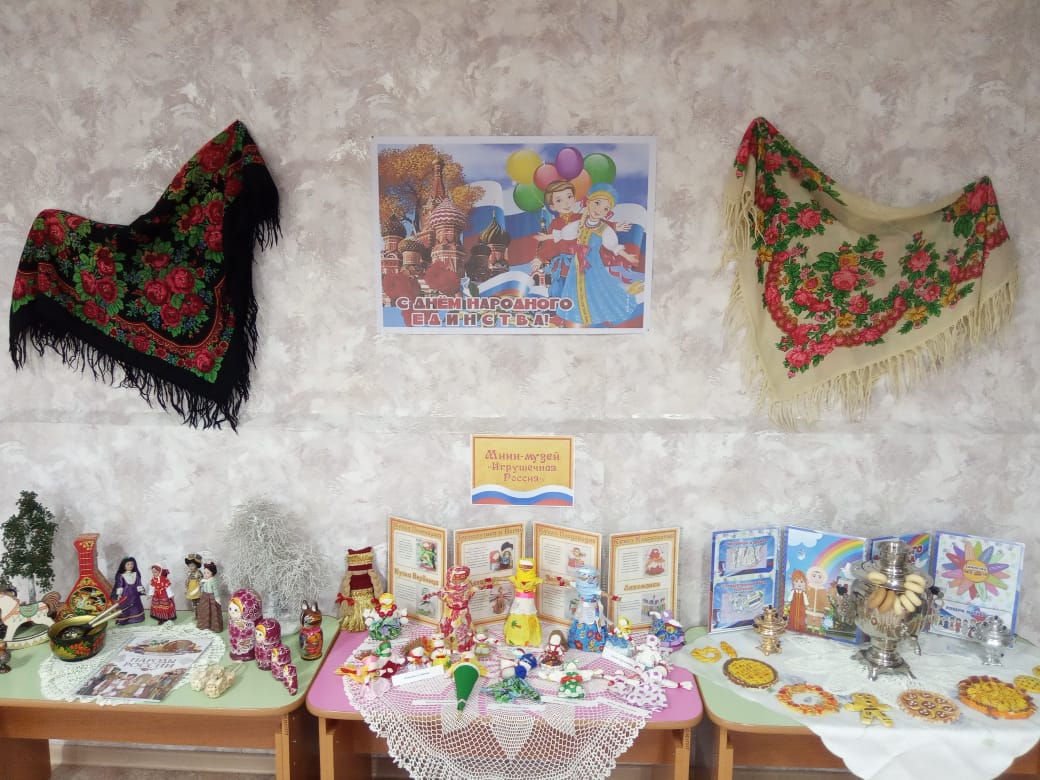 Организованы и проведены развлечения: «Кот Мурлыка». Досуг: «Валенки»
Разработан детско-родительский проект 
«Русская матрешка»
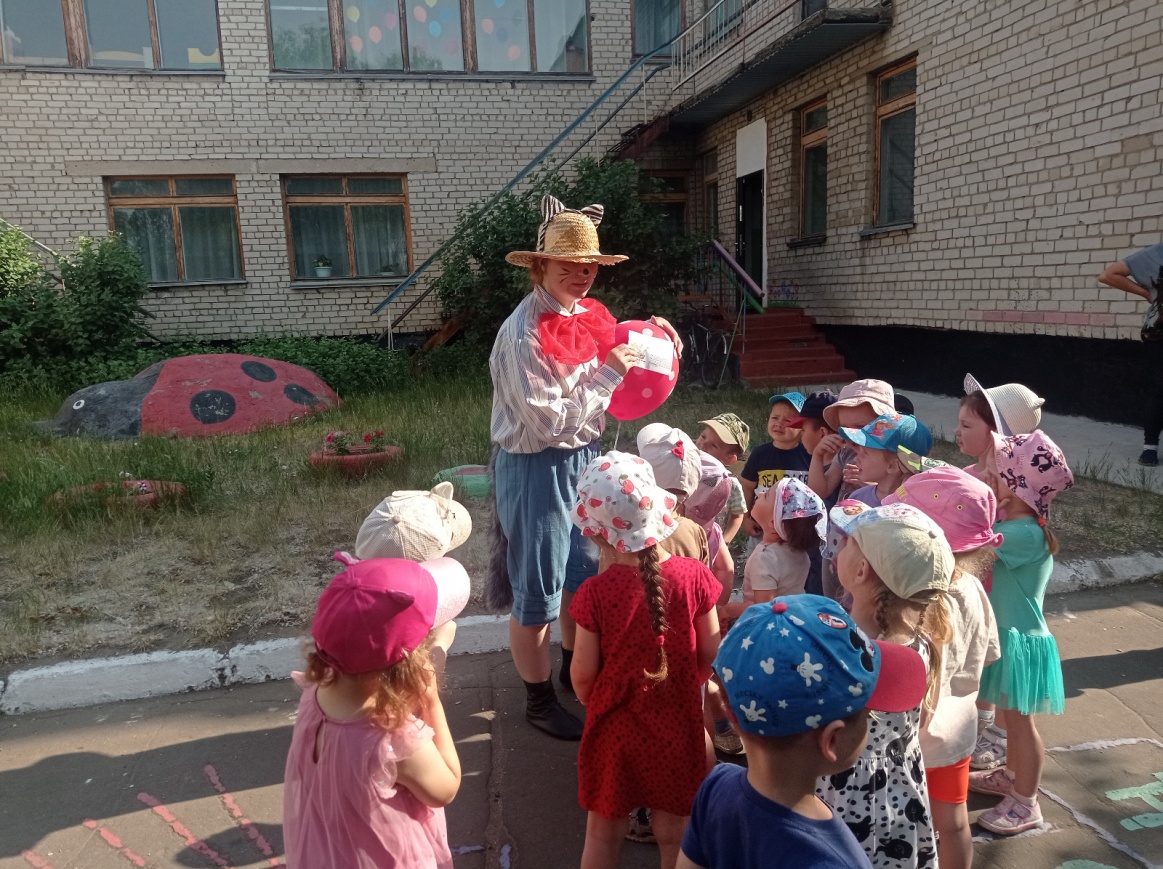 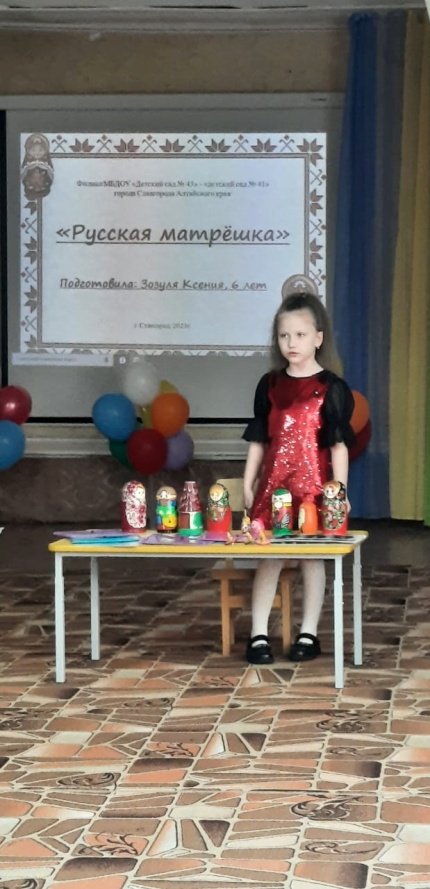 Для родителей мастер –класс: 
«Народная кукла из бумаги сложенной гармошкой», «Игрушка-погремушка в народном стиле», 
посиделки «Русская избушка».
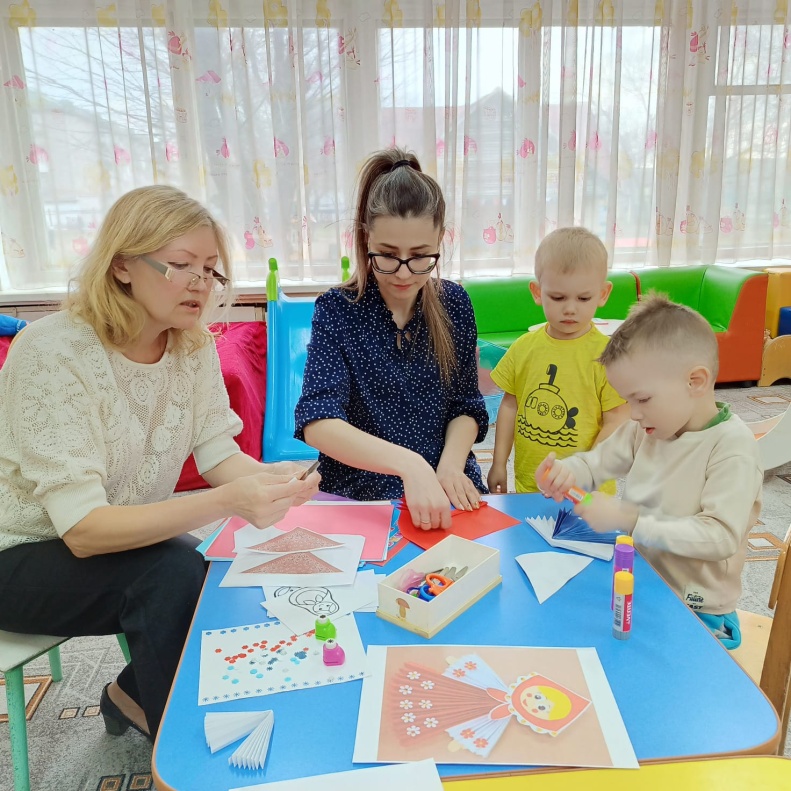 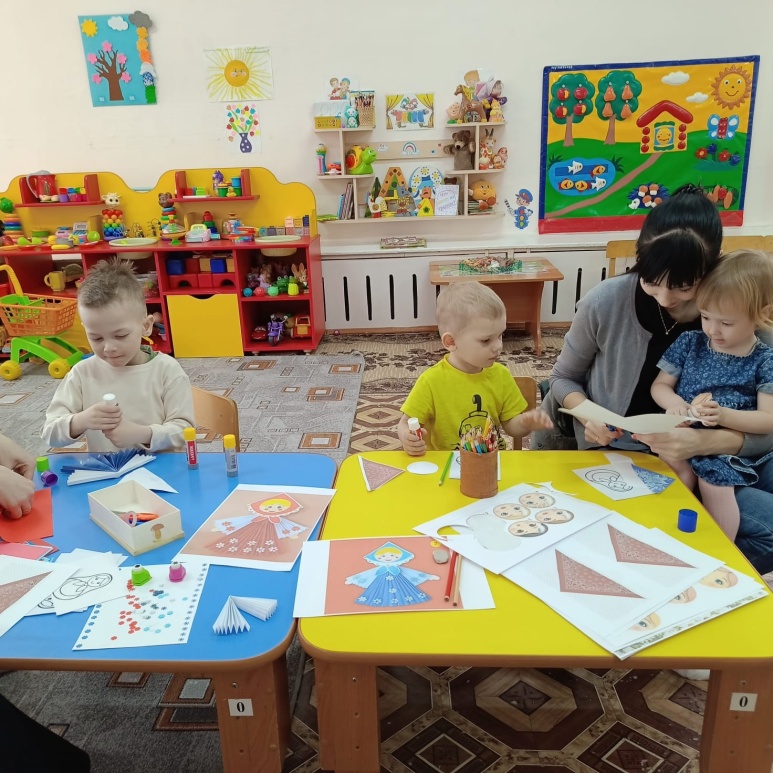 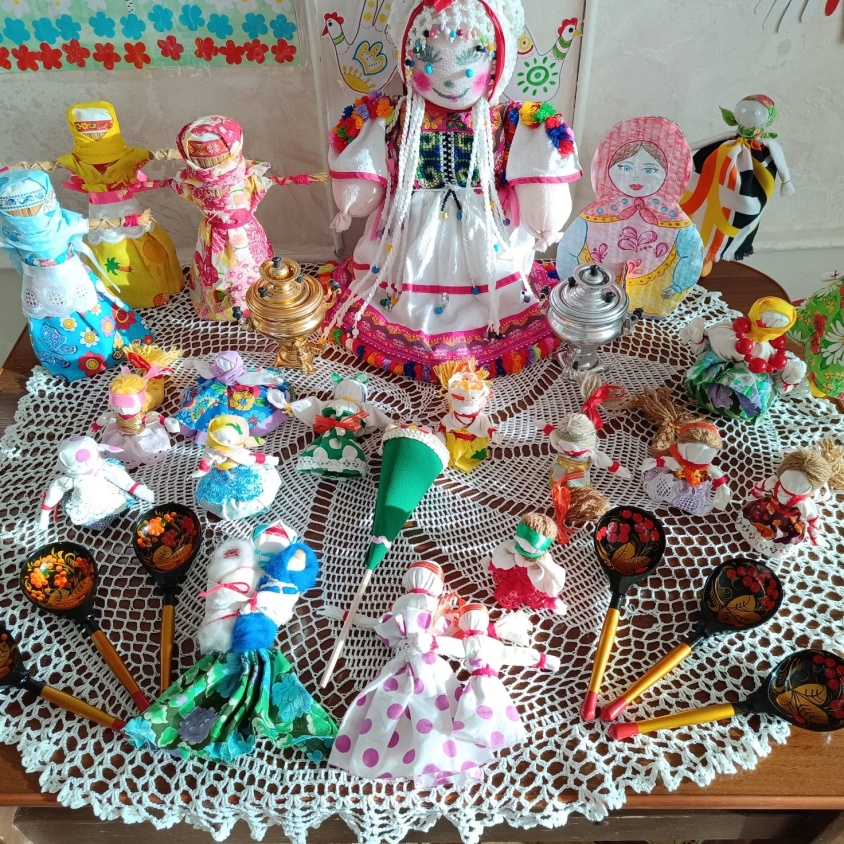 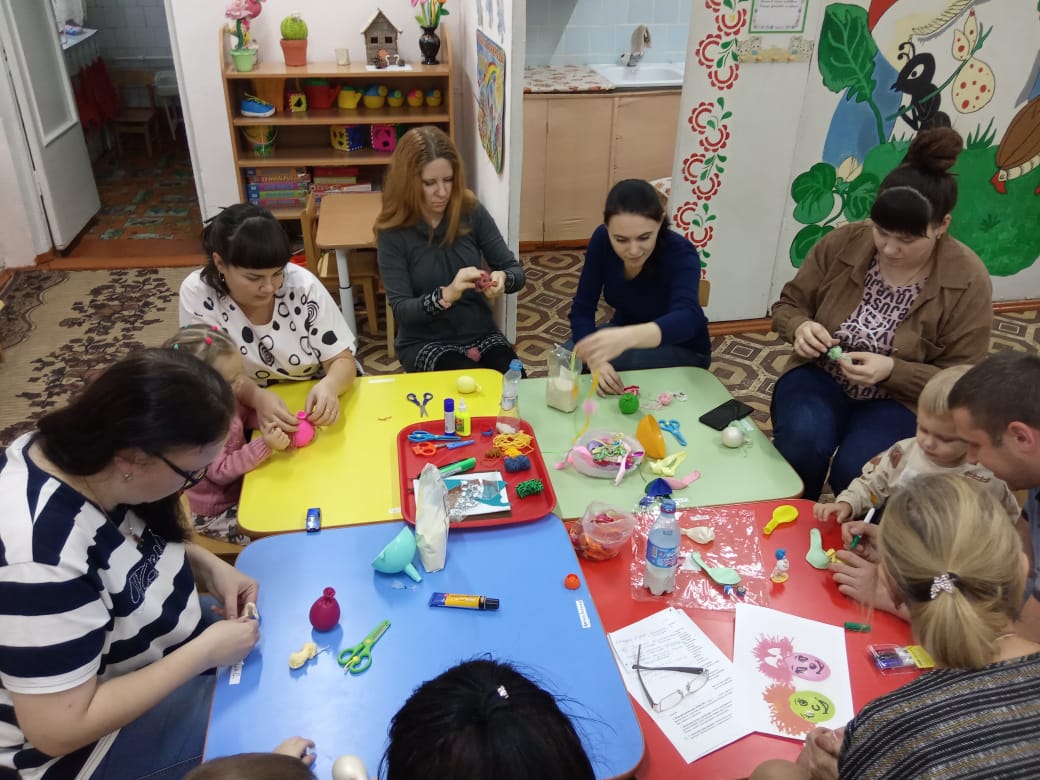 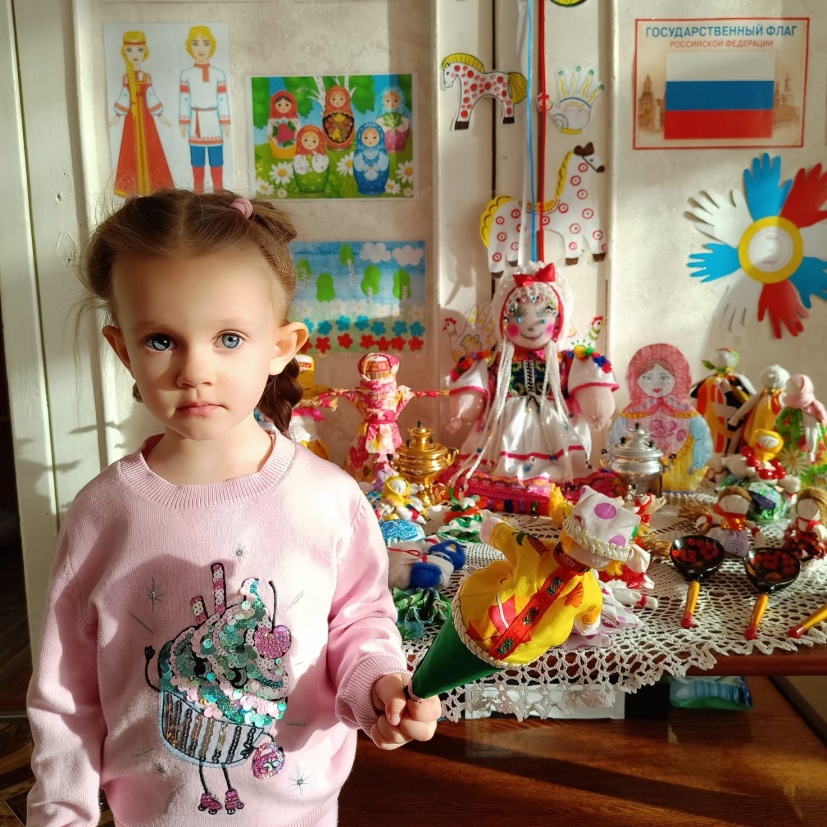 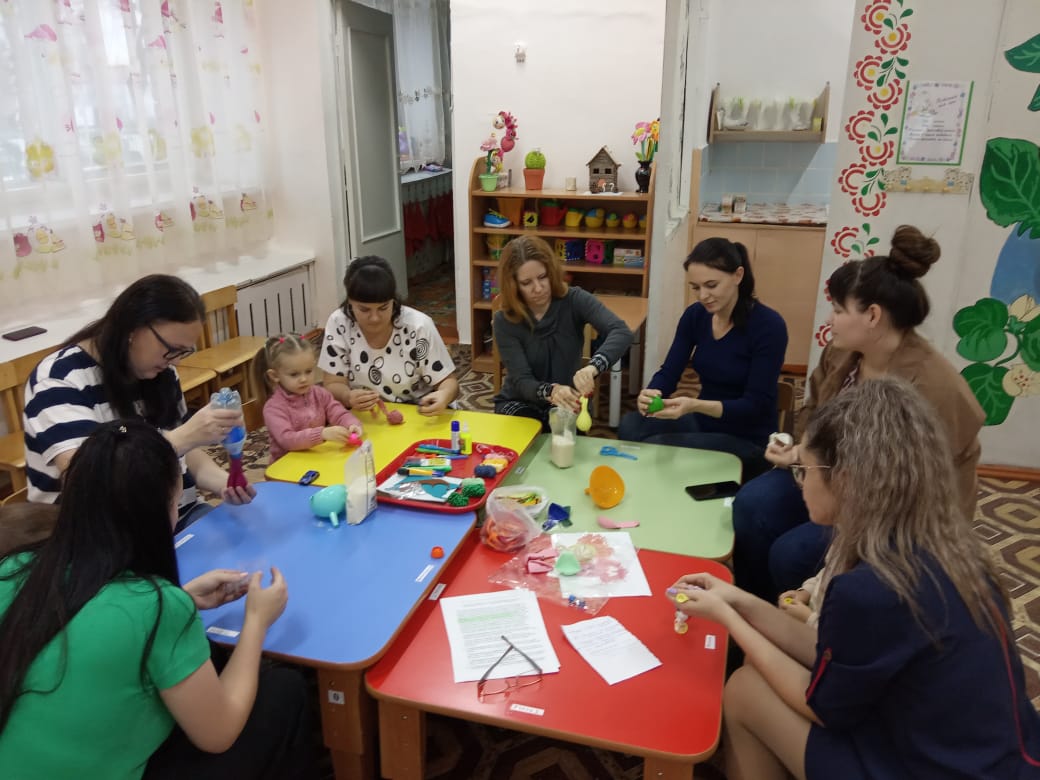 «Семейная гостиная»«Забавушки»
В течение года родители активно привлекаются к участию  праздниках и развлечениях
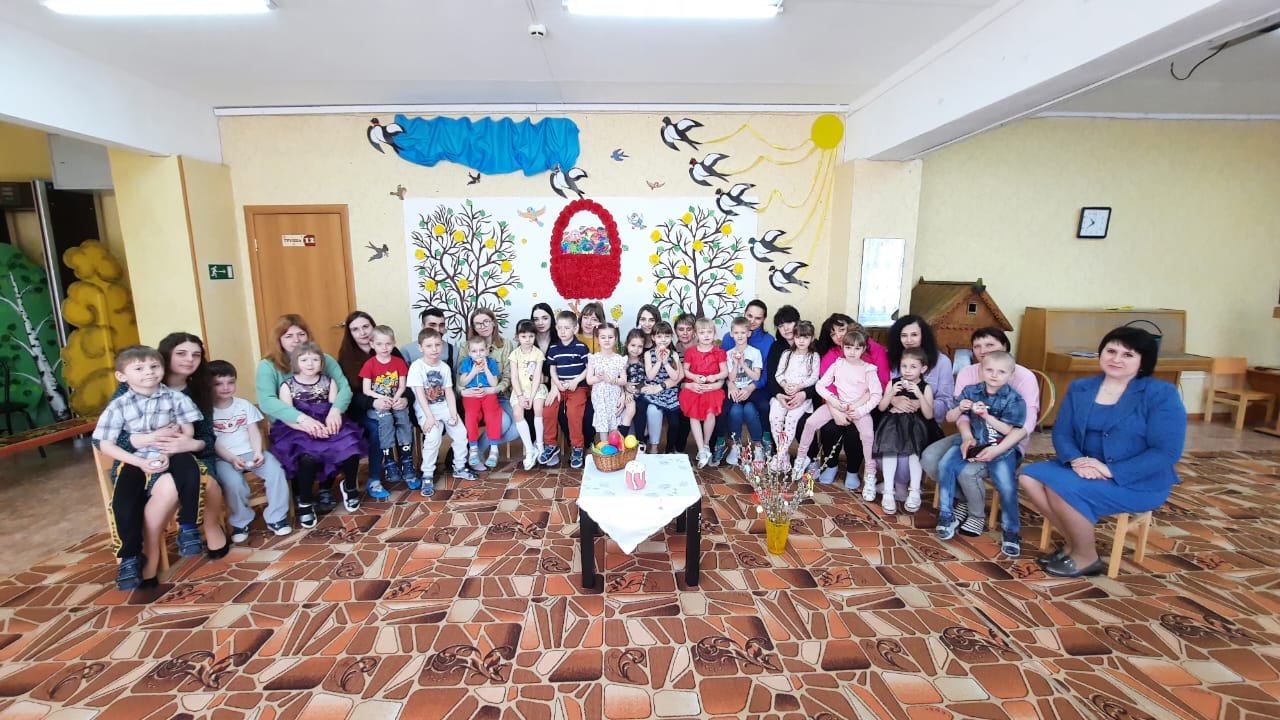 8 марта и День матери
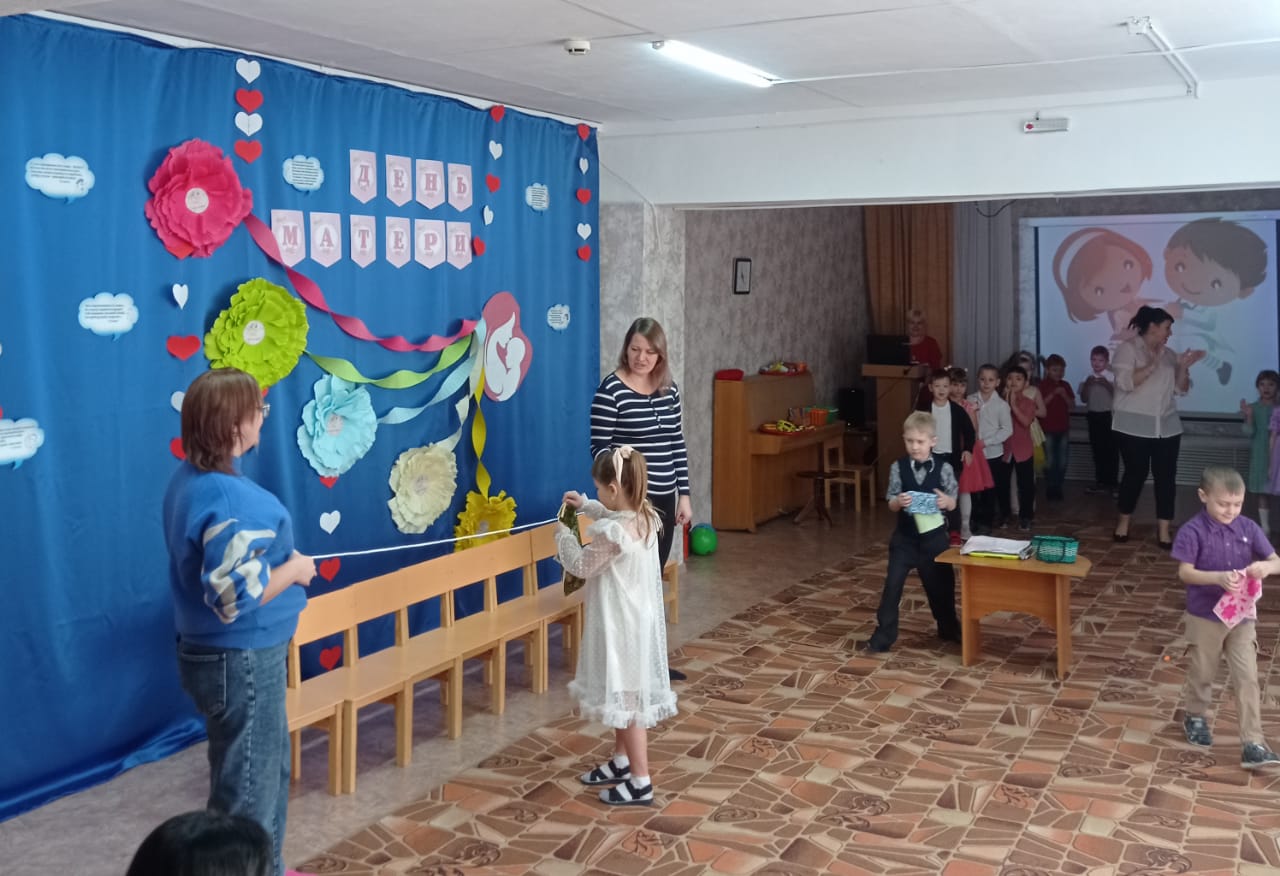 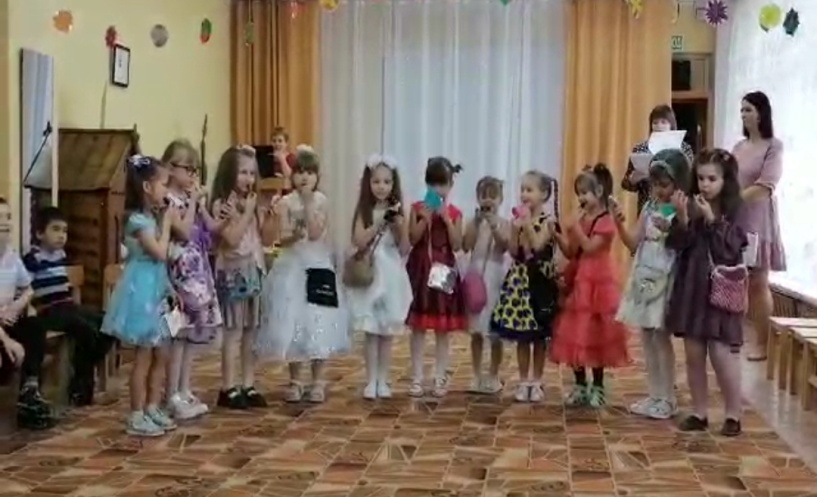 День защитника Отечества и День отца
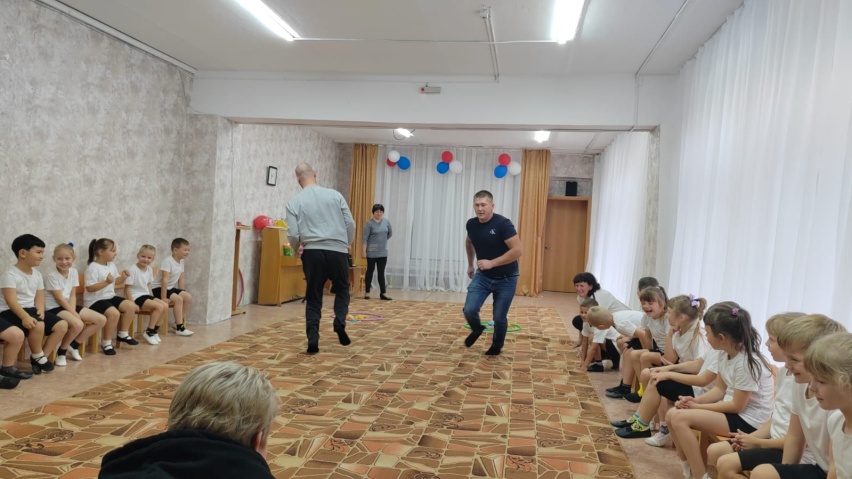 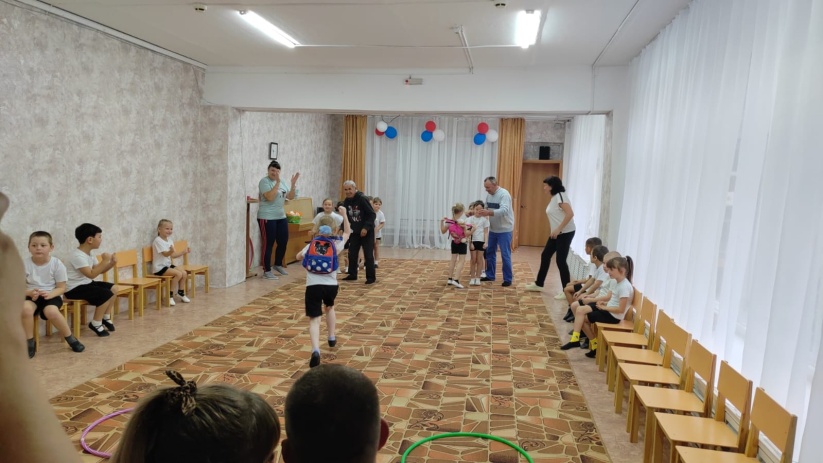 Поддерживаем народные традицииПраздник Пасхи
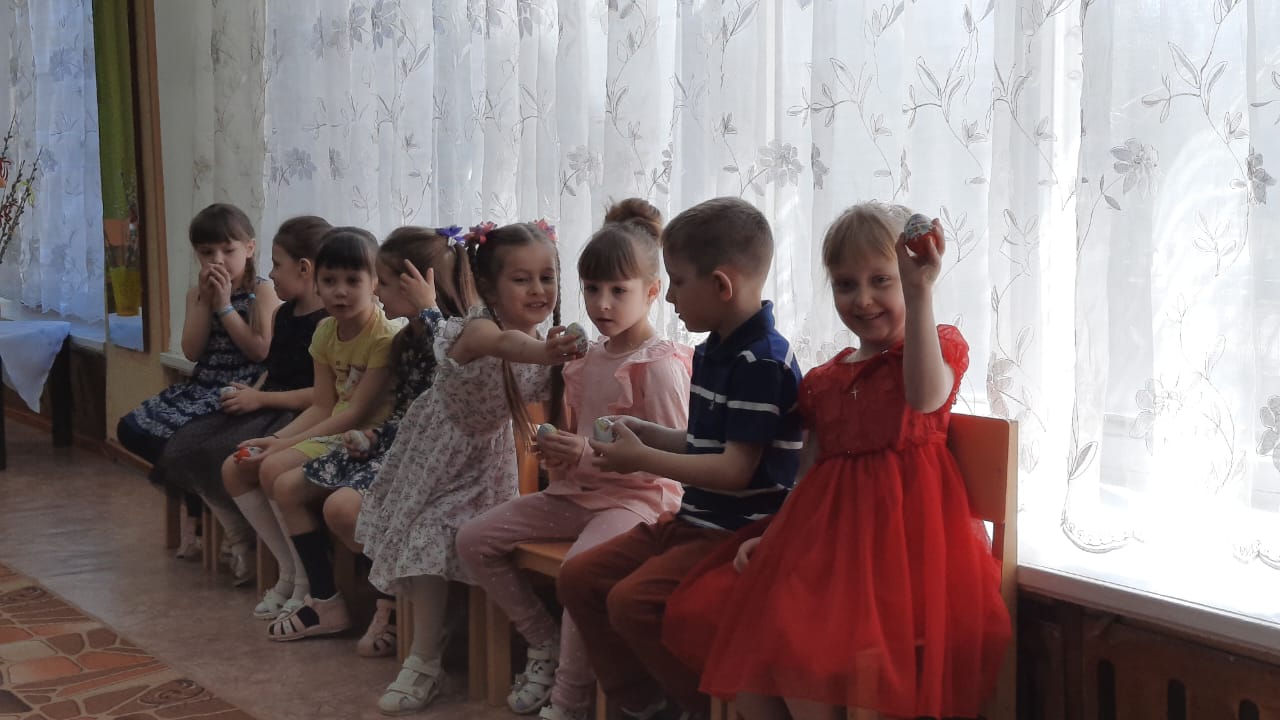 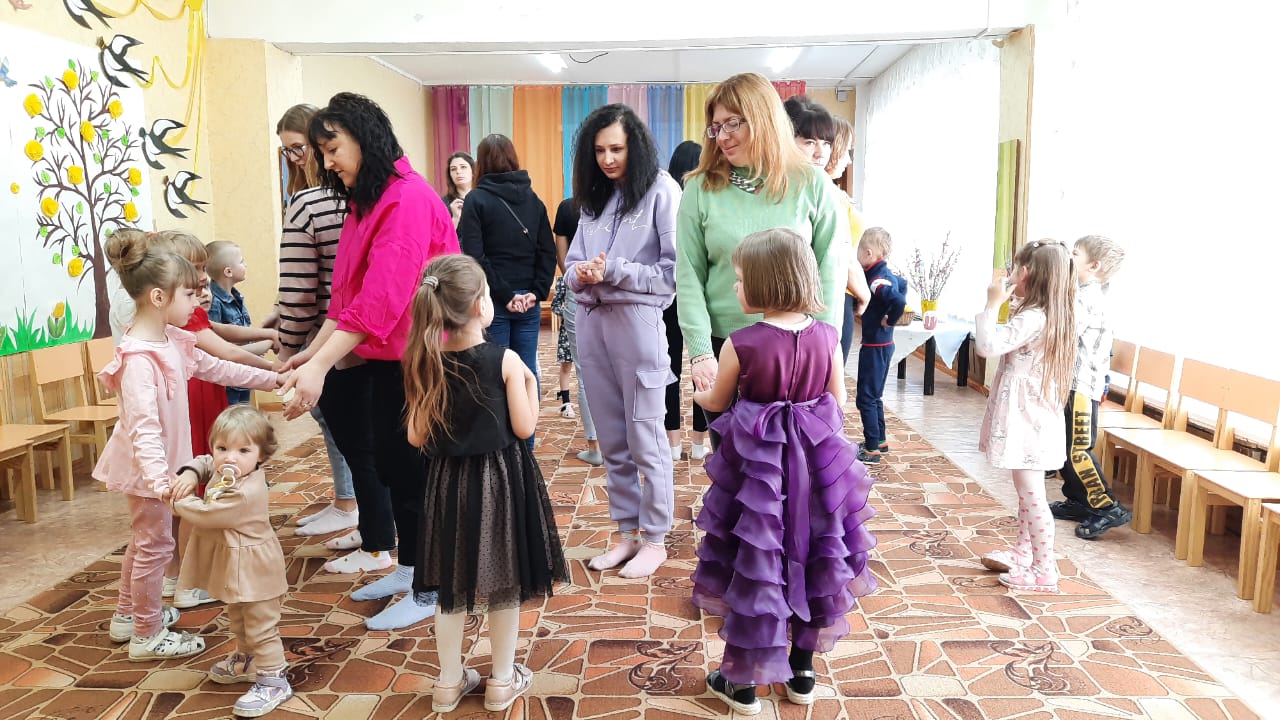 Праздник Ивана Купалы
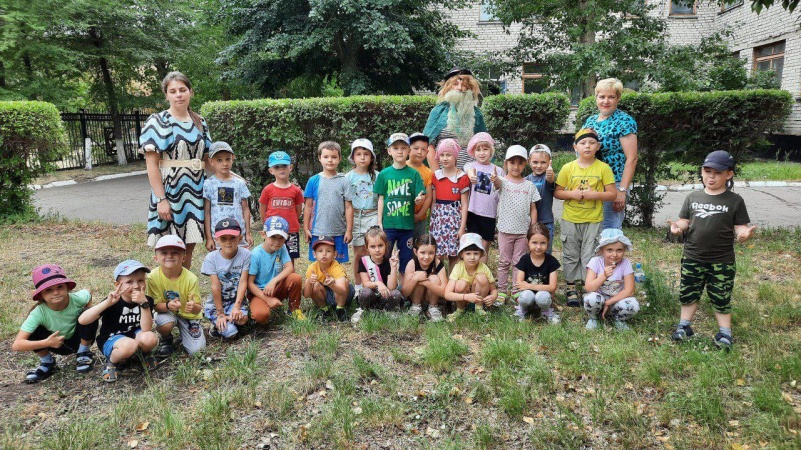 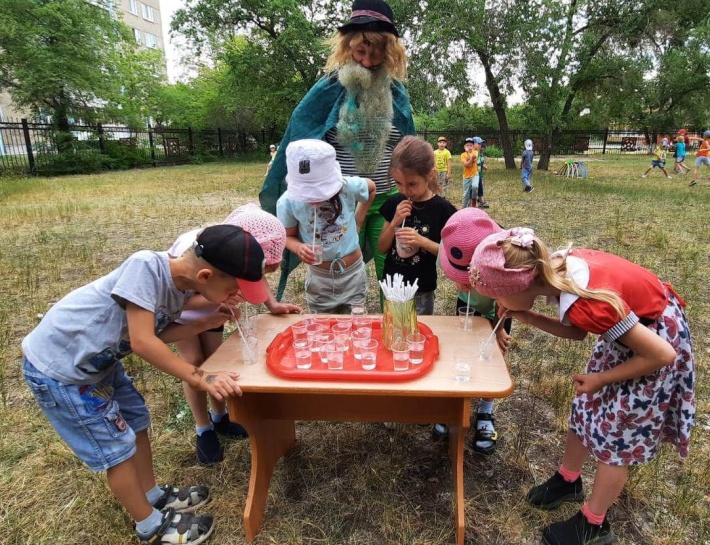 Осенины – праздник  урожая
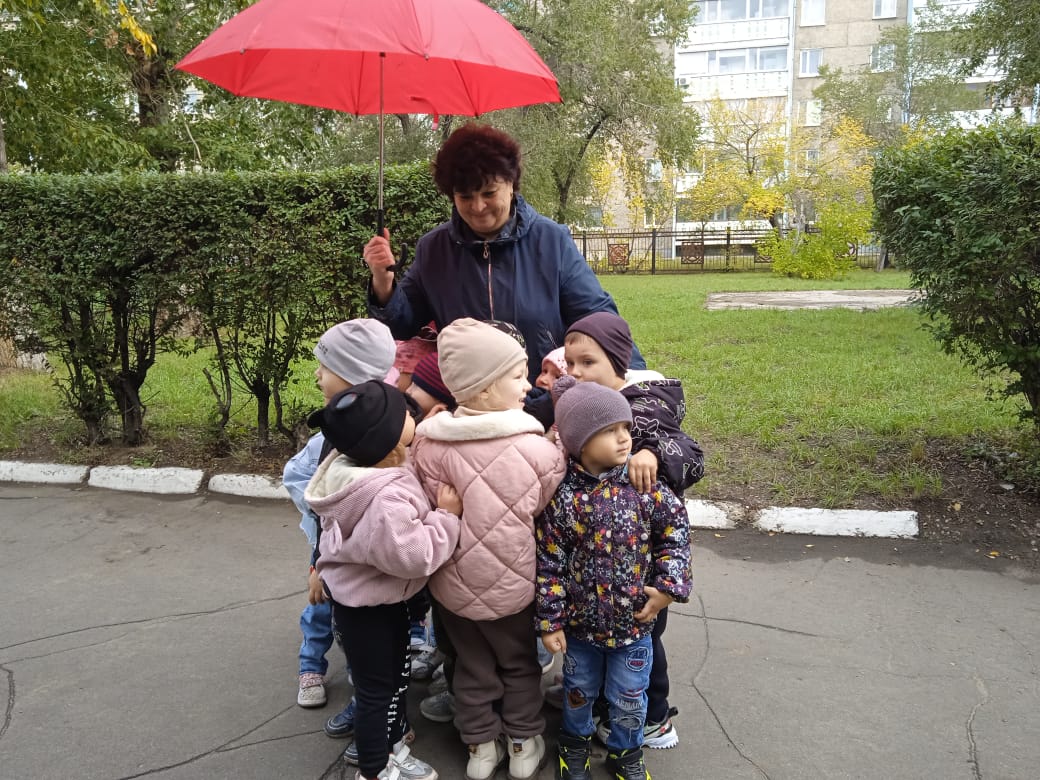 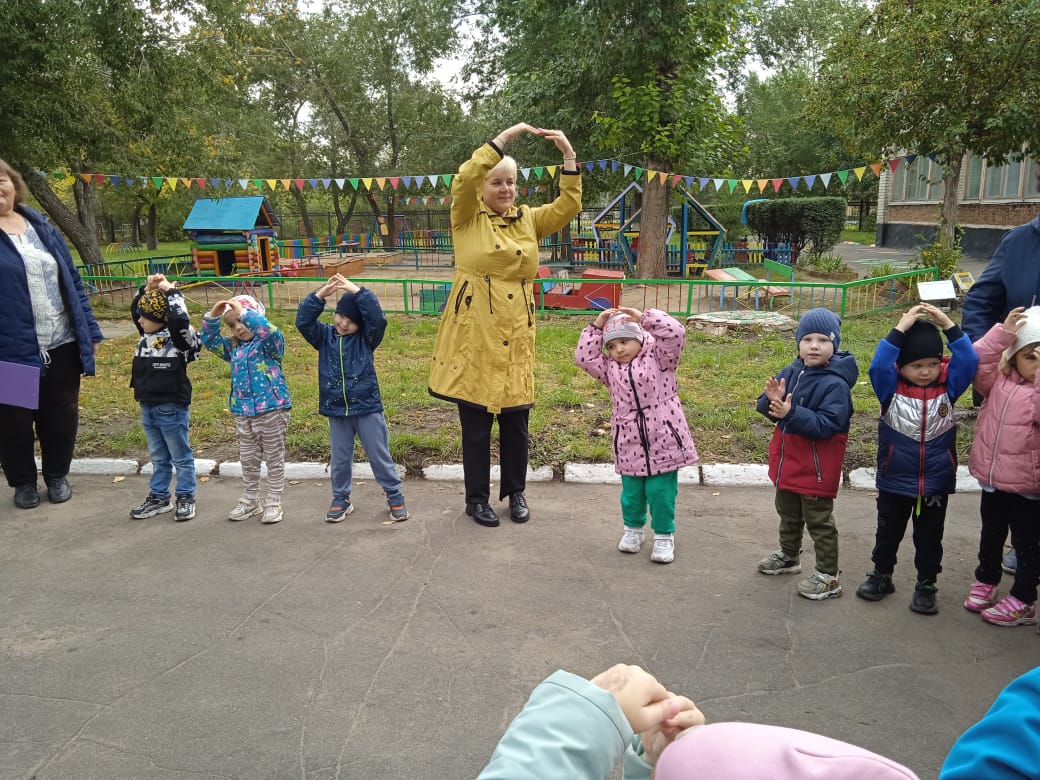 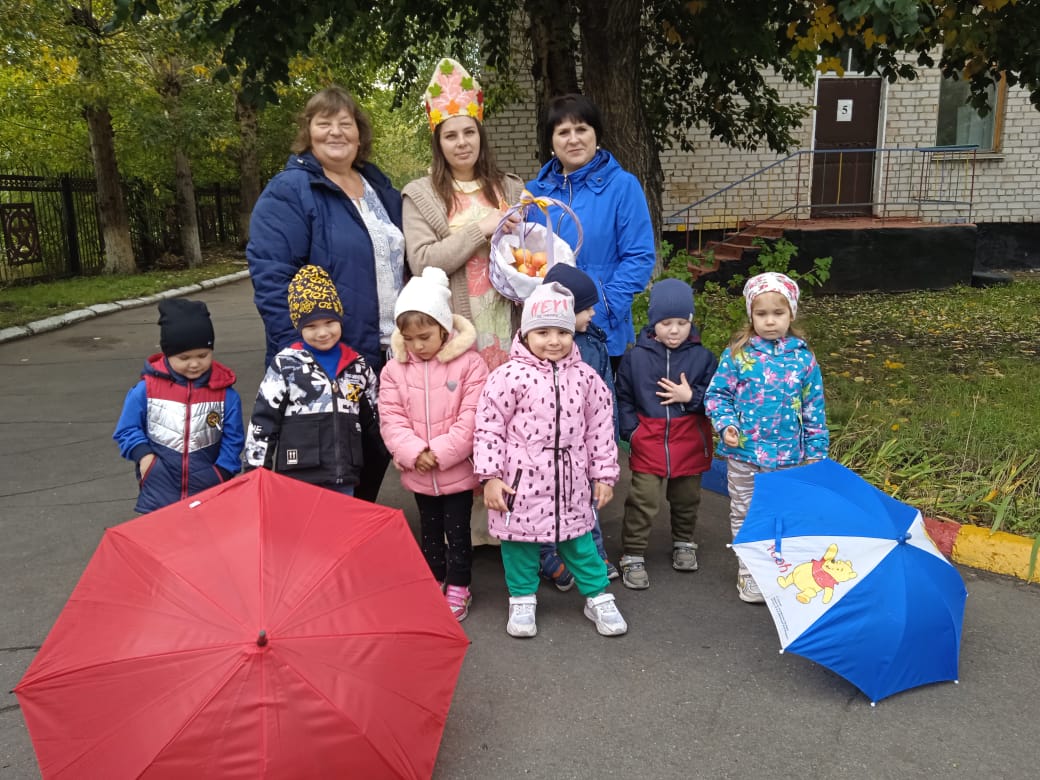 И конечно, самый любимый праздник – Новый год!
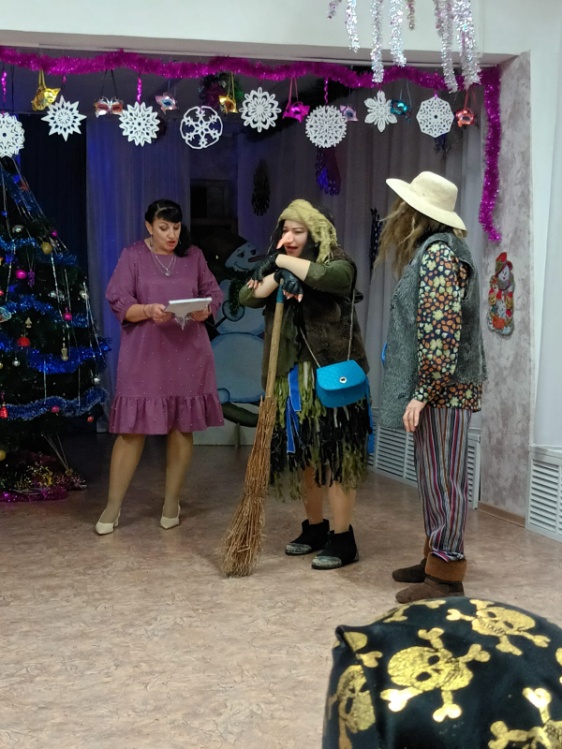 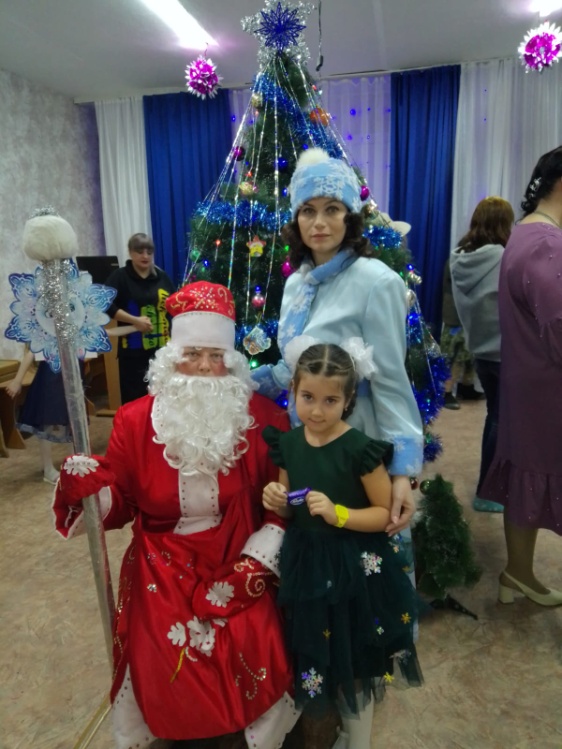